МДОУ №11 «Колокольчик»
День Государственного
 флага 
Российской федерации
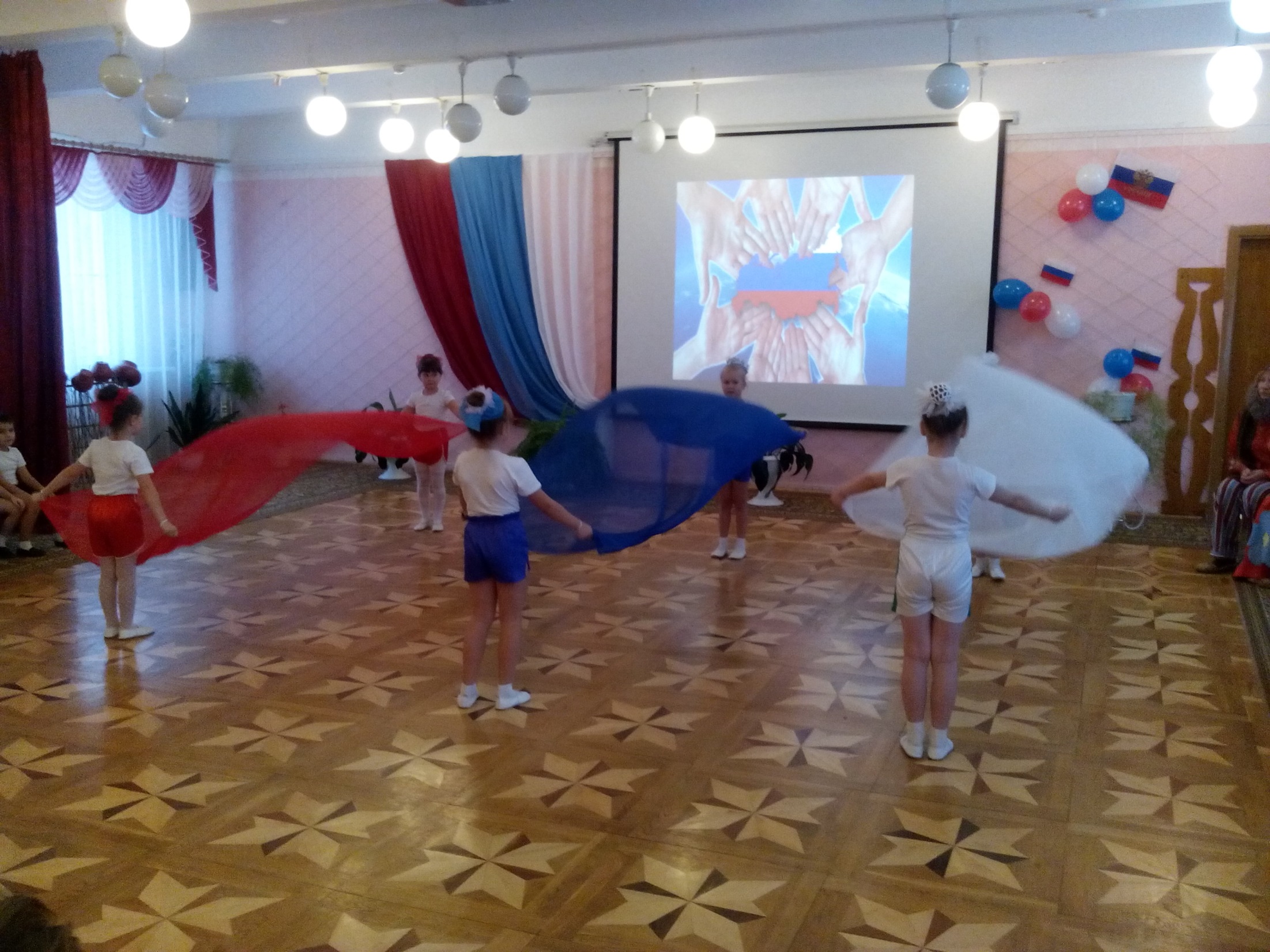 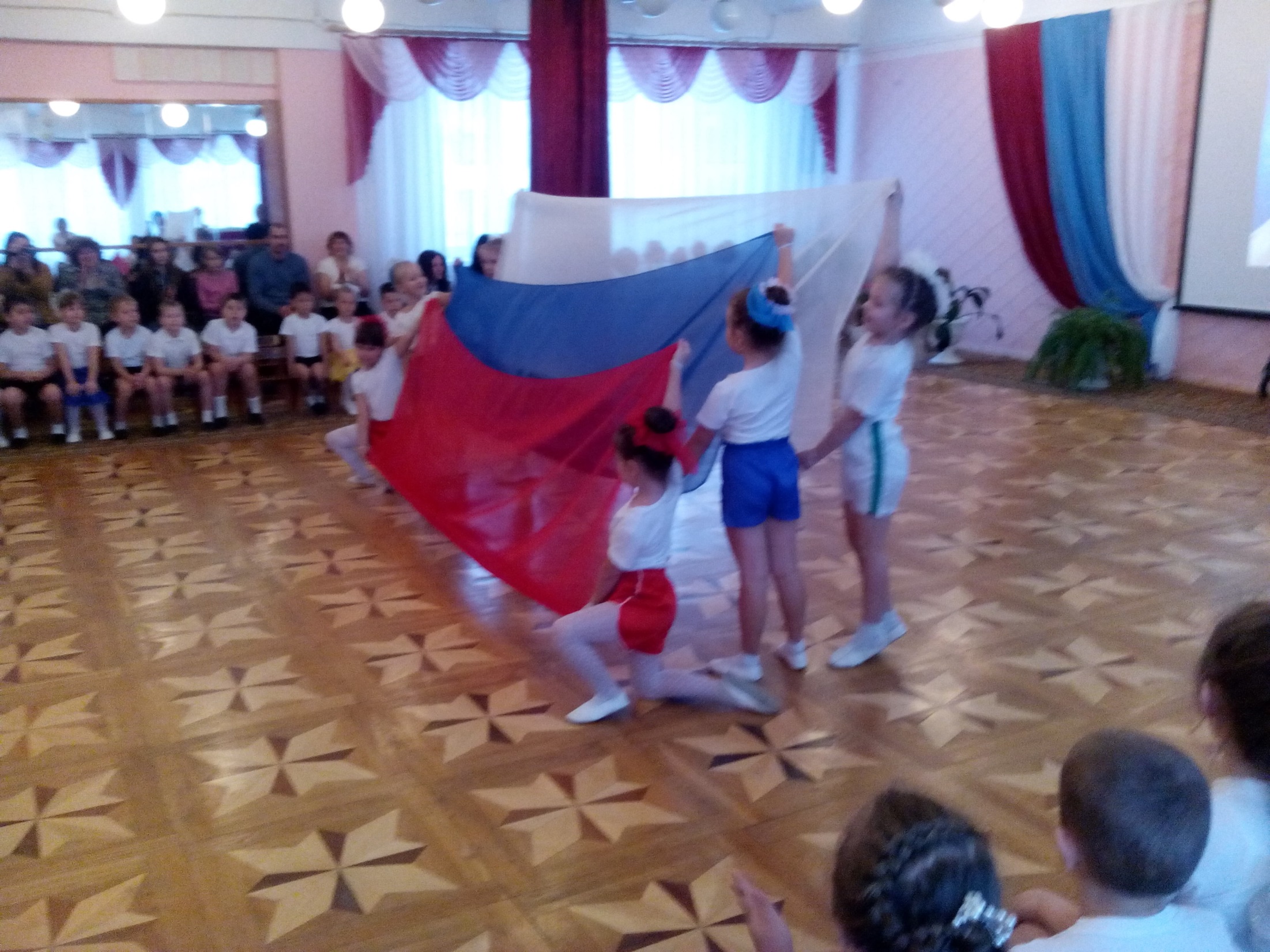 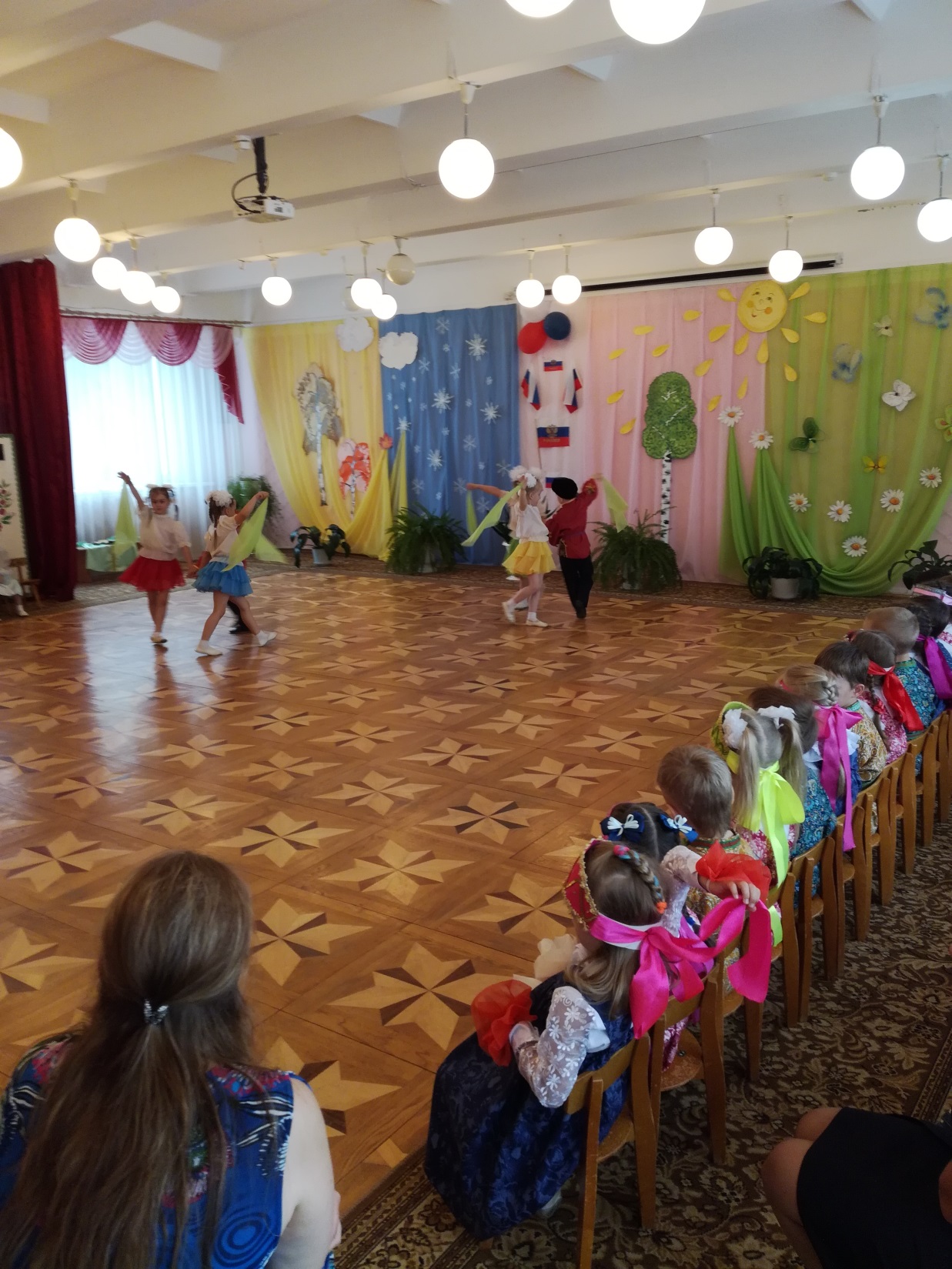 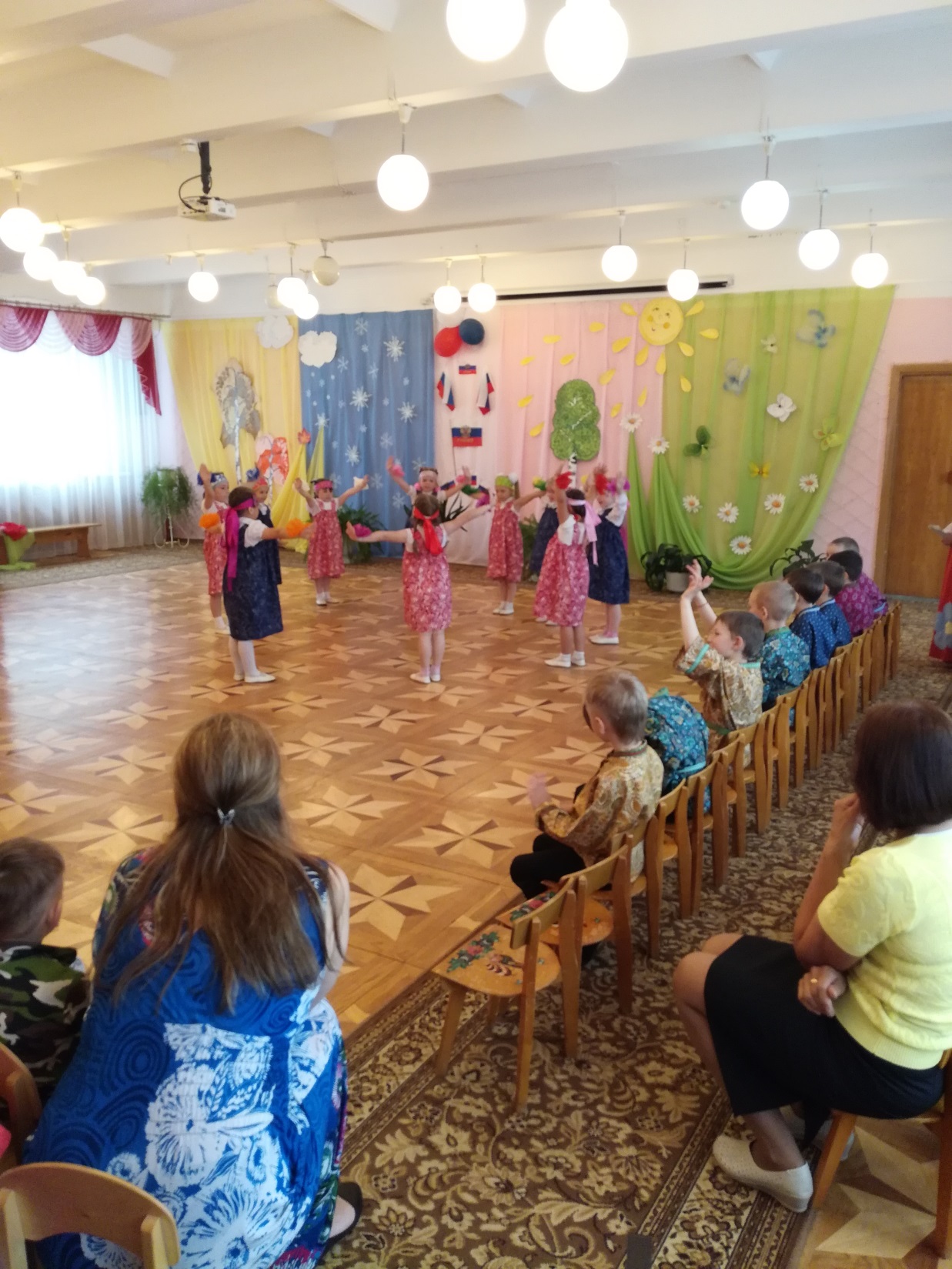 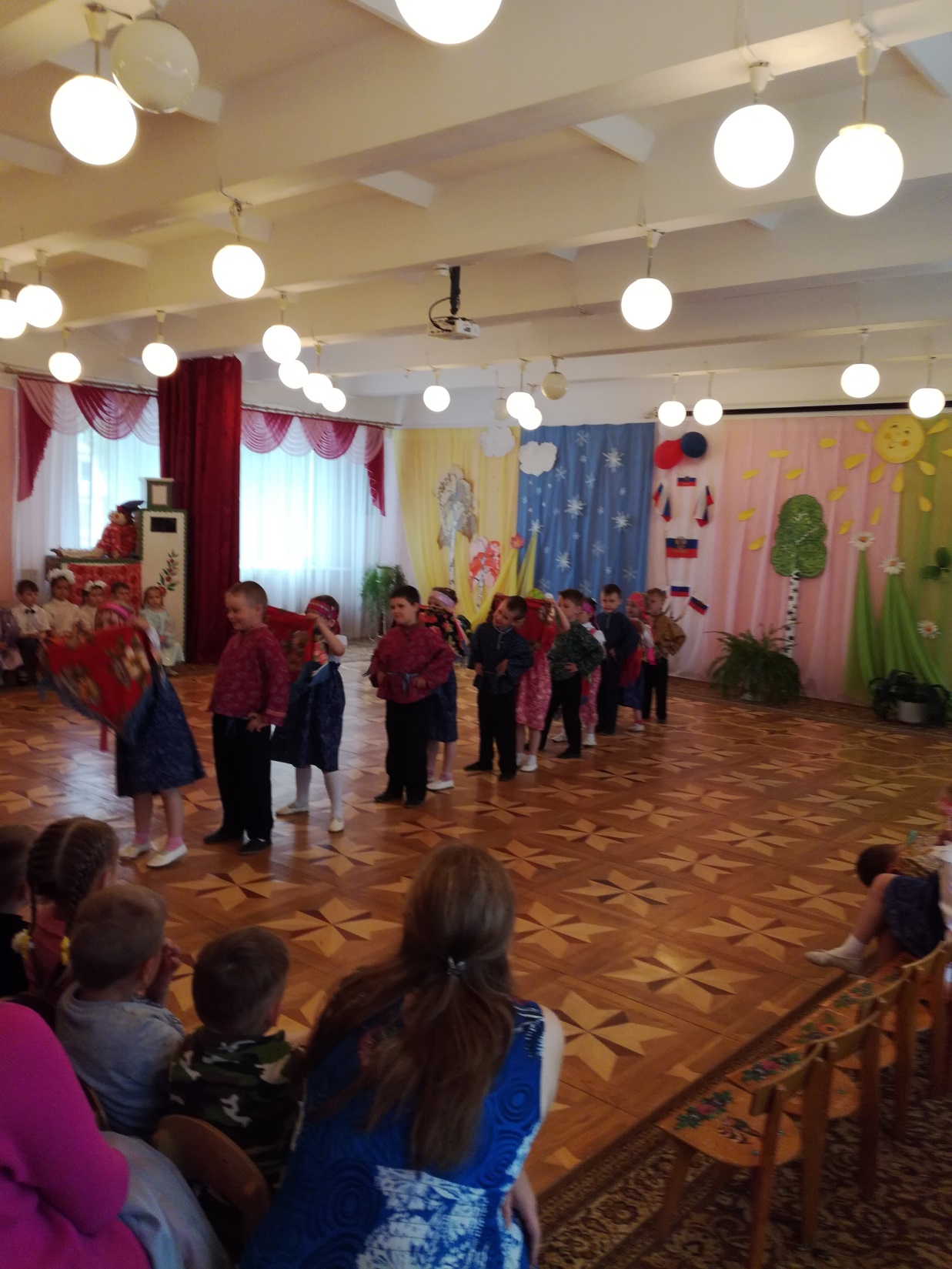 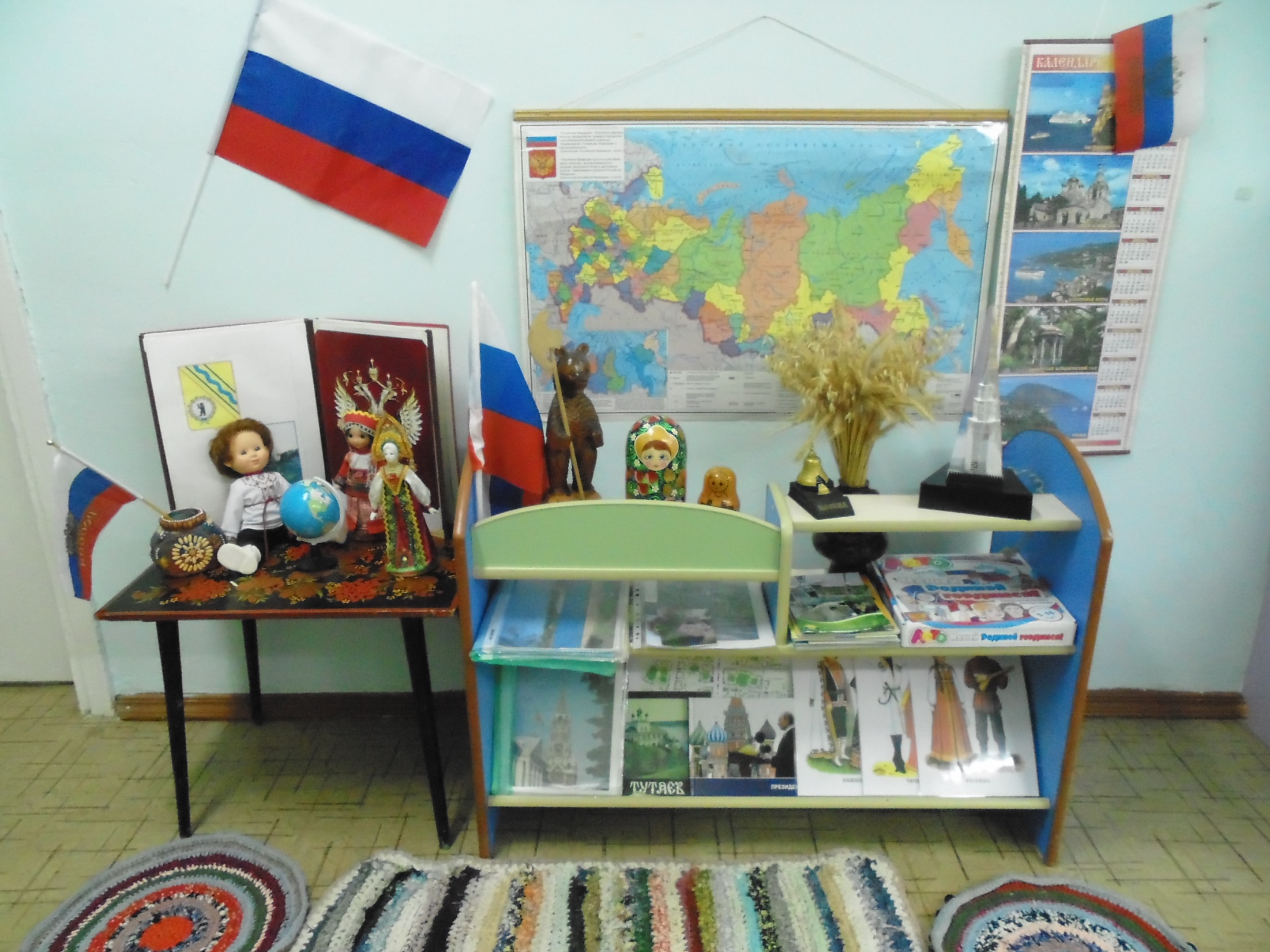